¡Feliz Navidad!
¡Feliz Navidad!
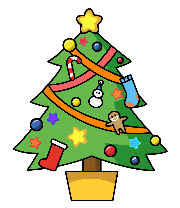 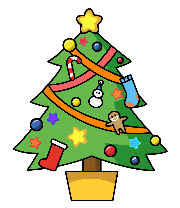 Listen and fill the gaps with the correct letter or letters.
Listen and fill the gaps with the correct letter or letters.
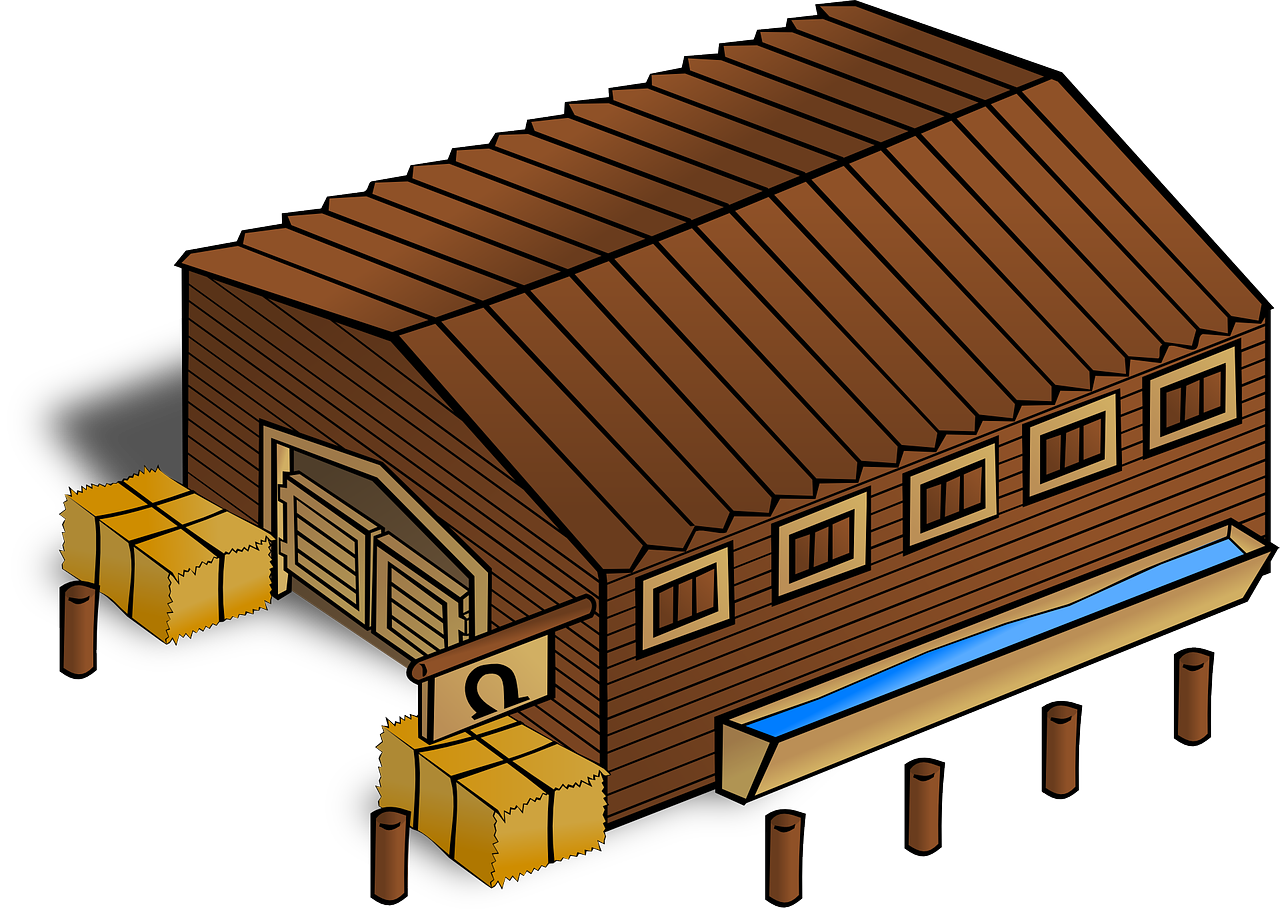 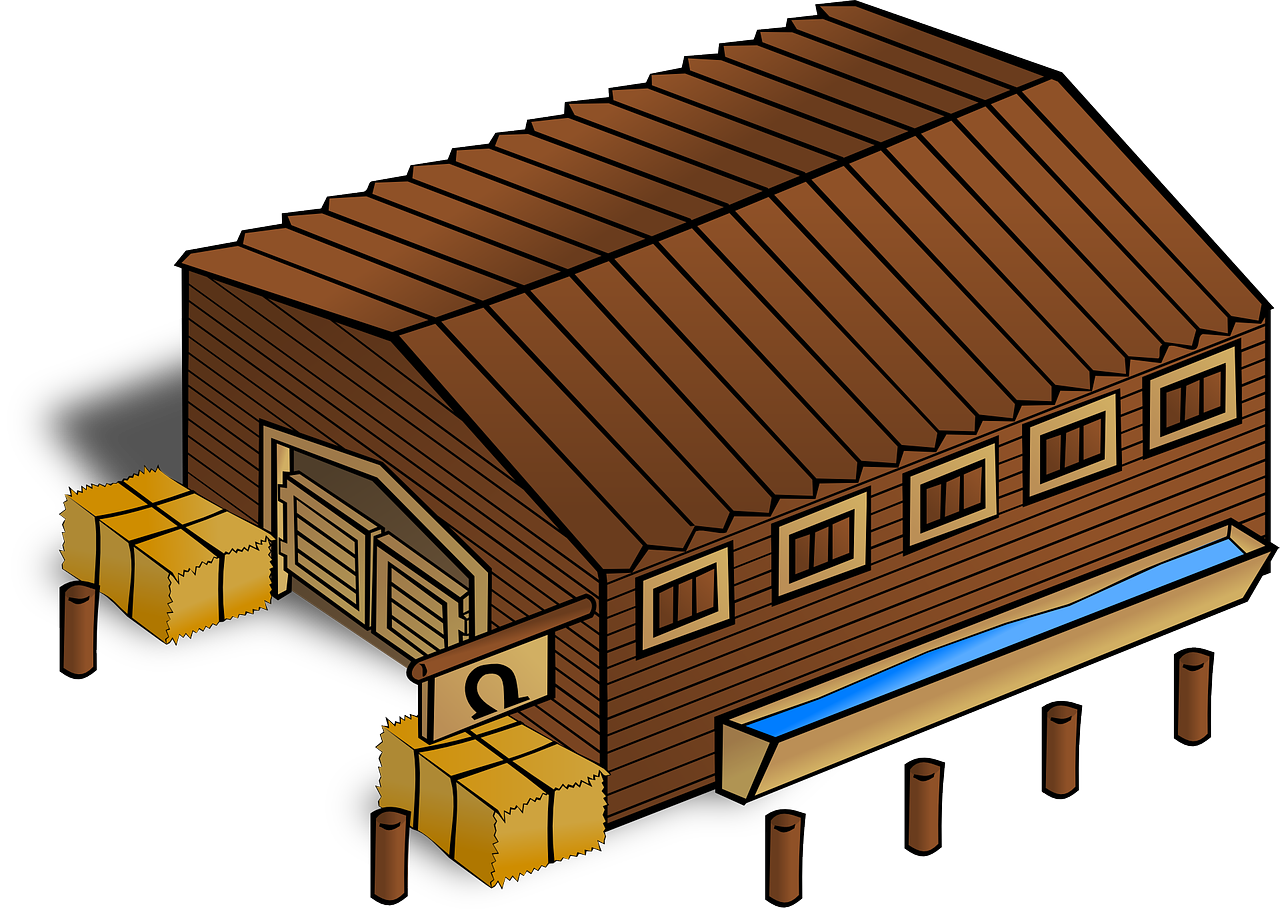 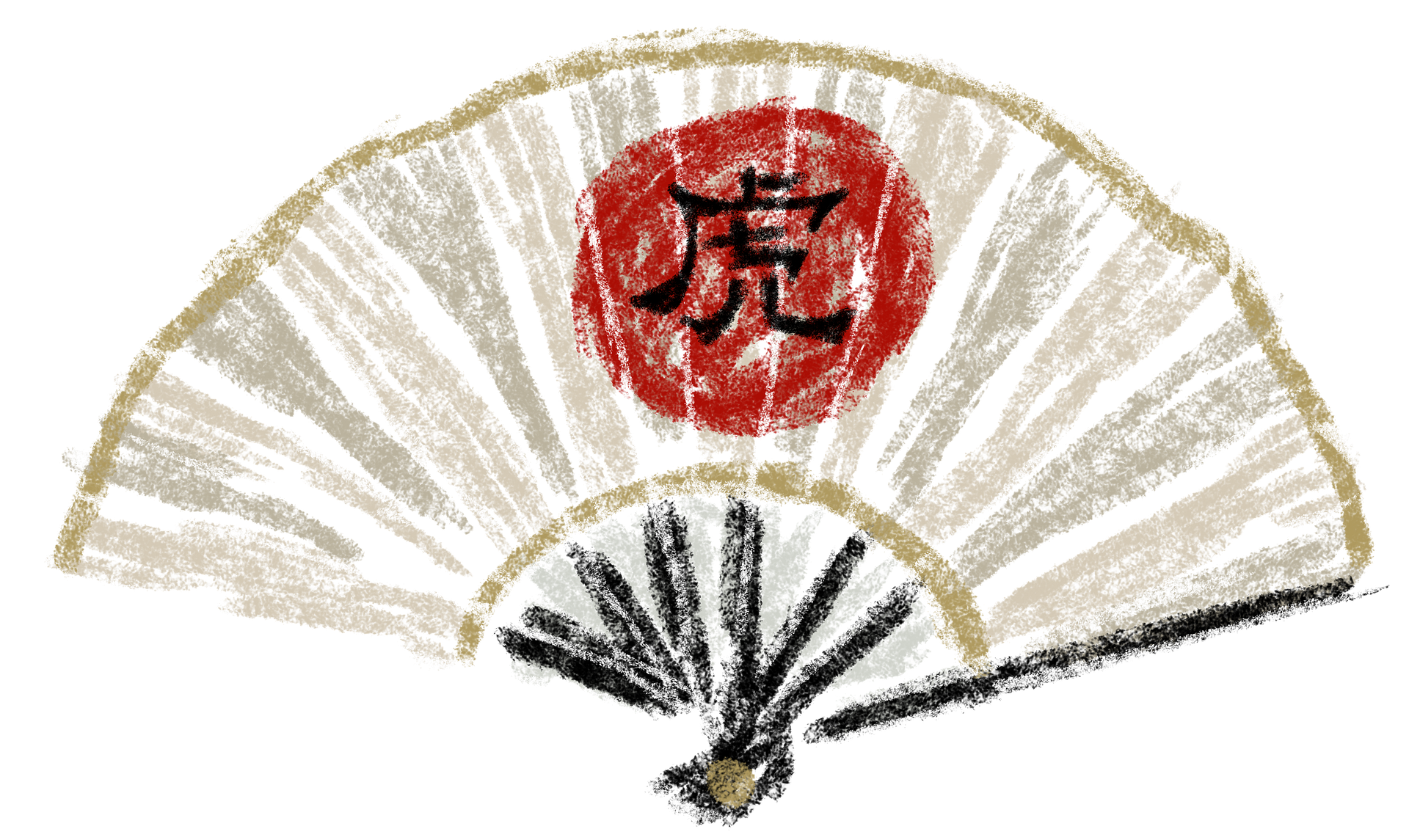 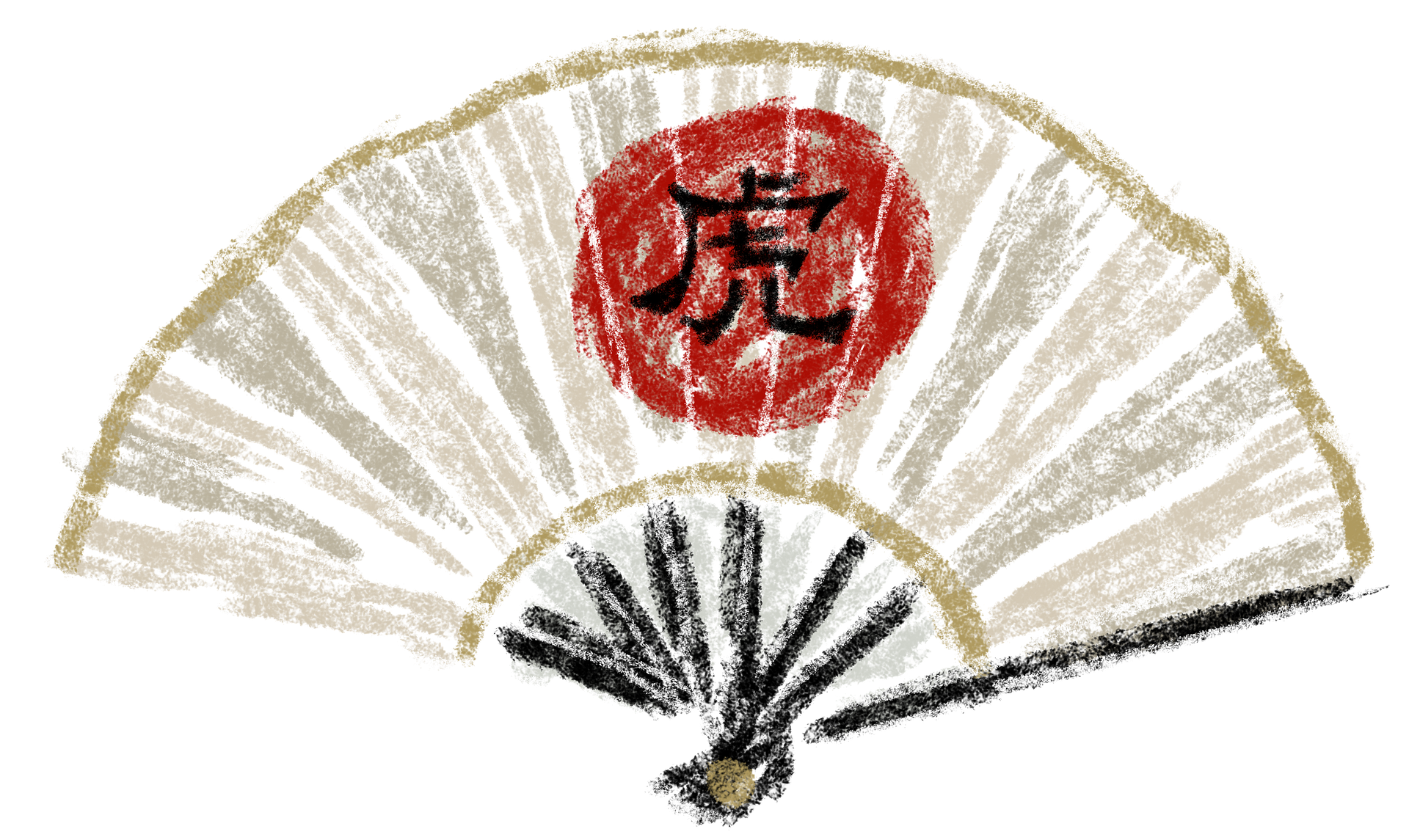 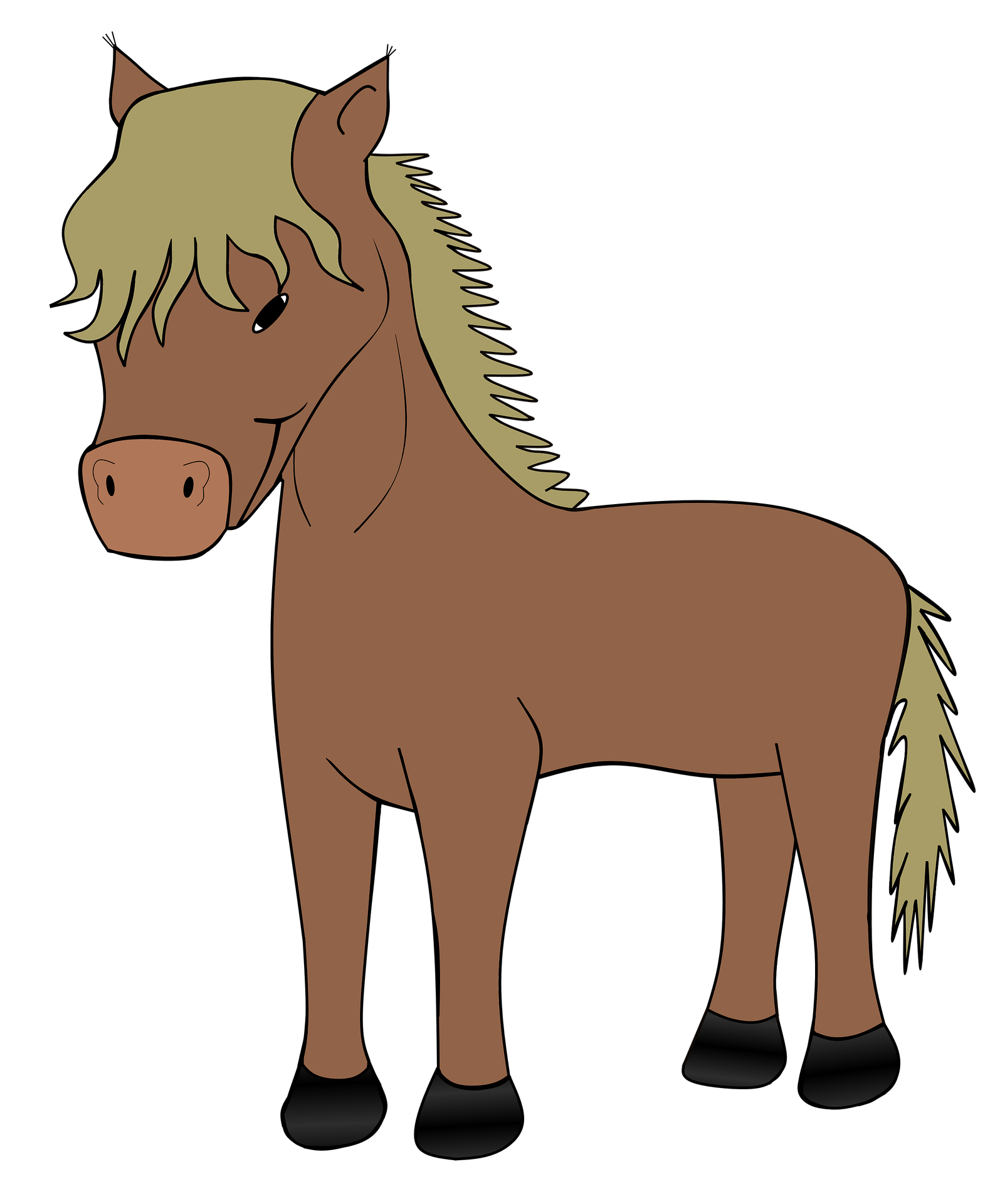 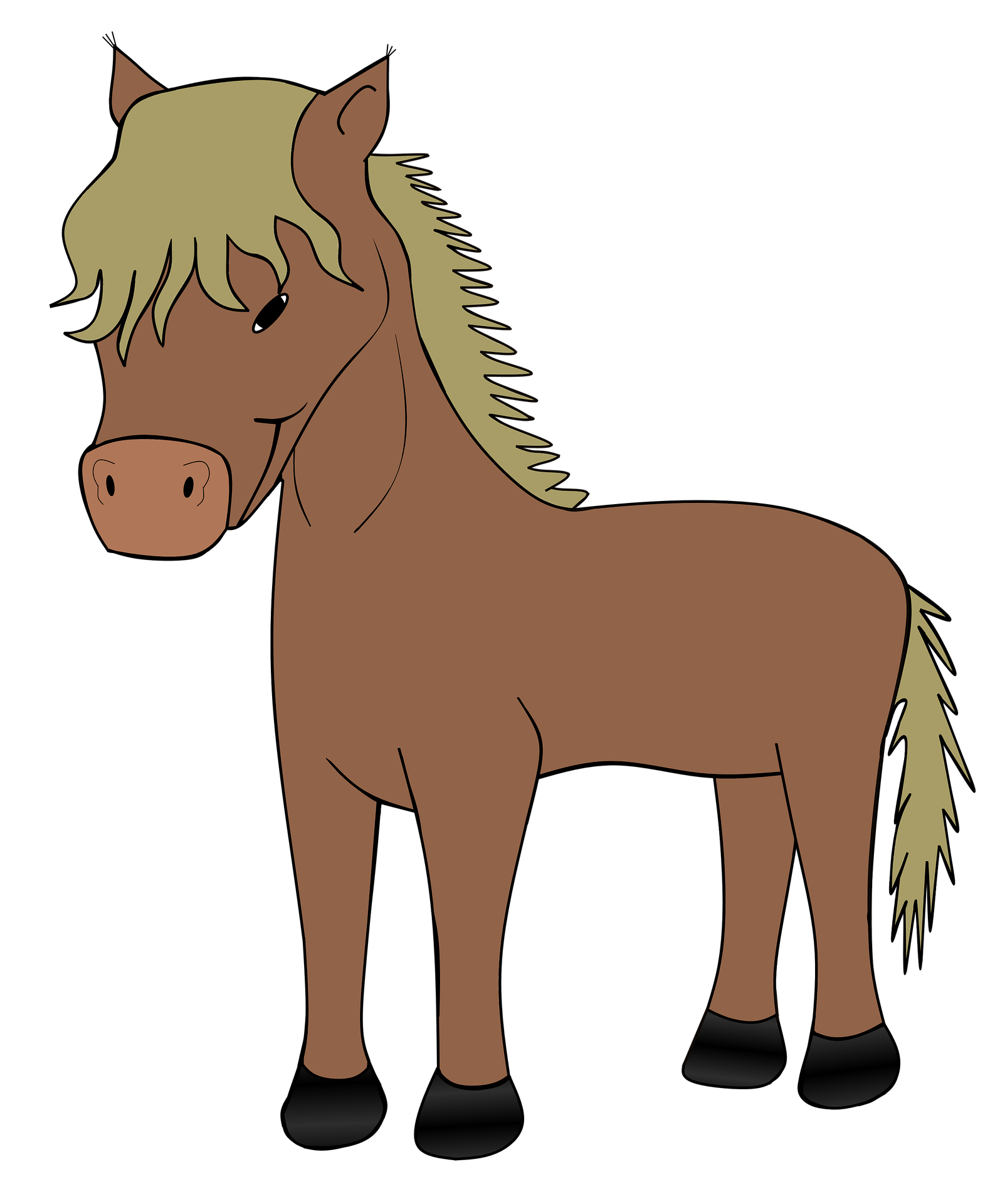 establo
establo
abanico
abanico
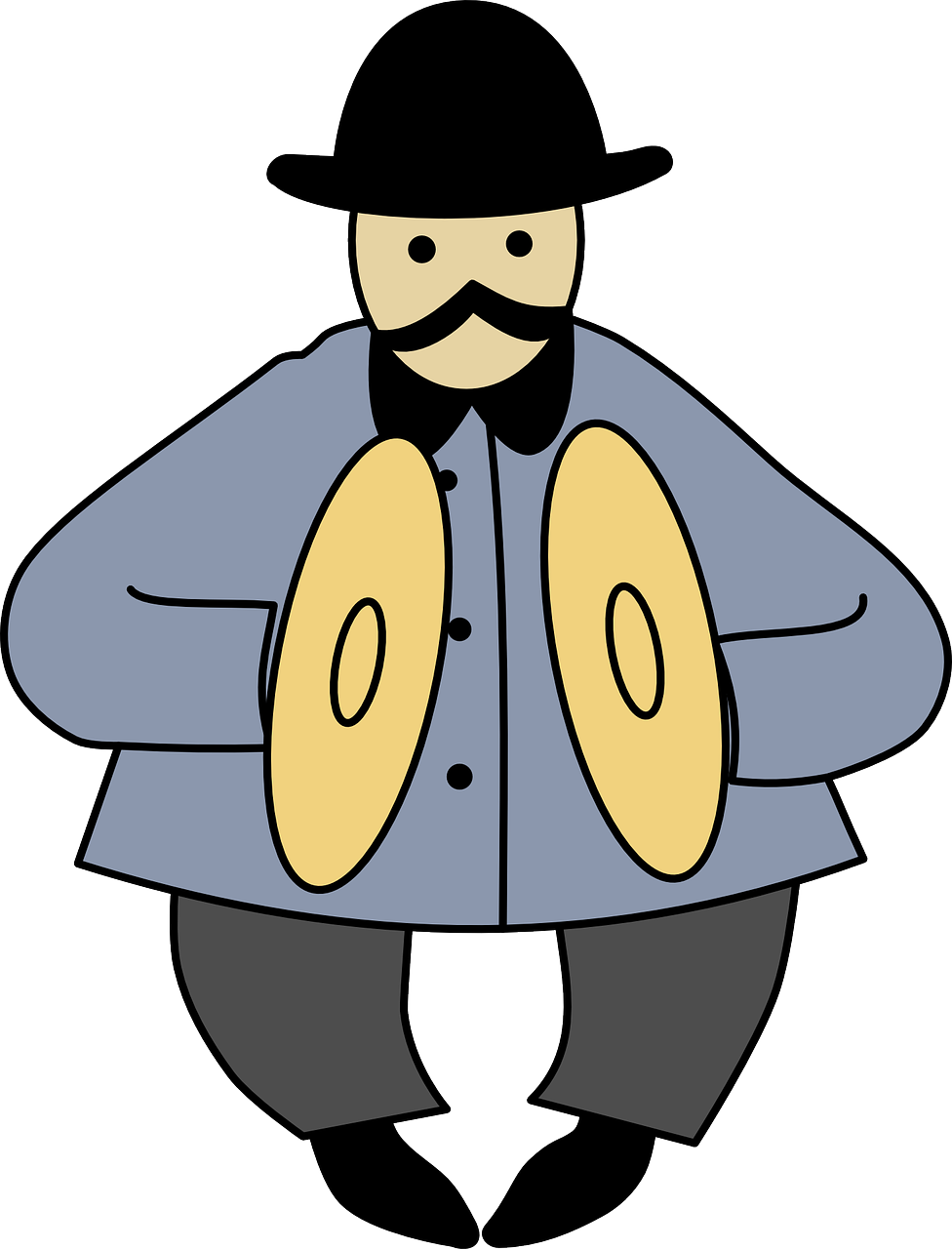 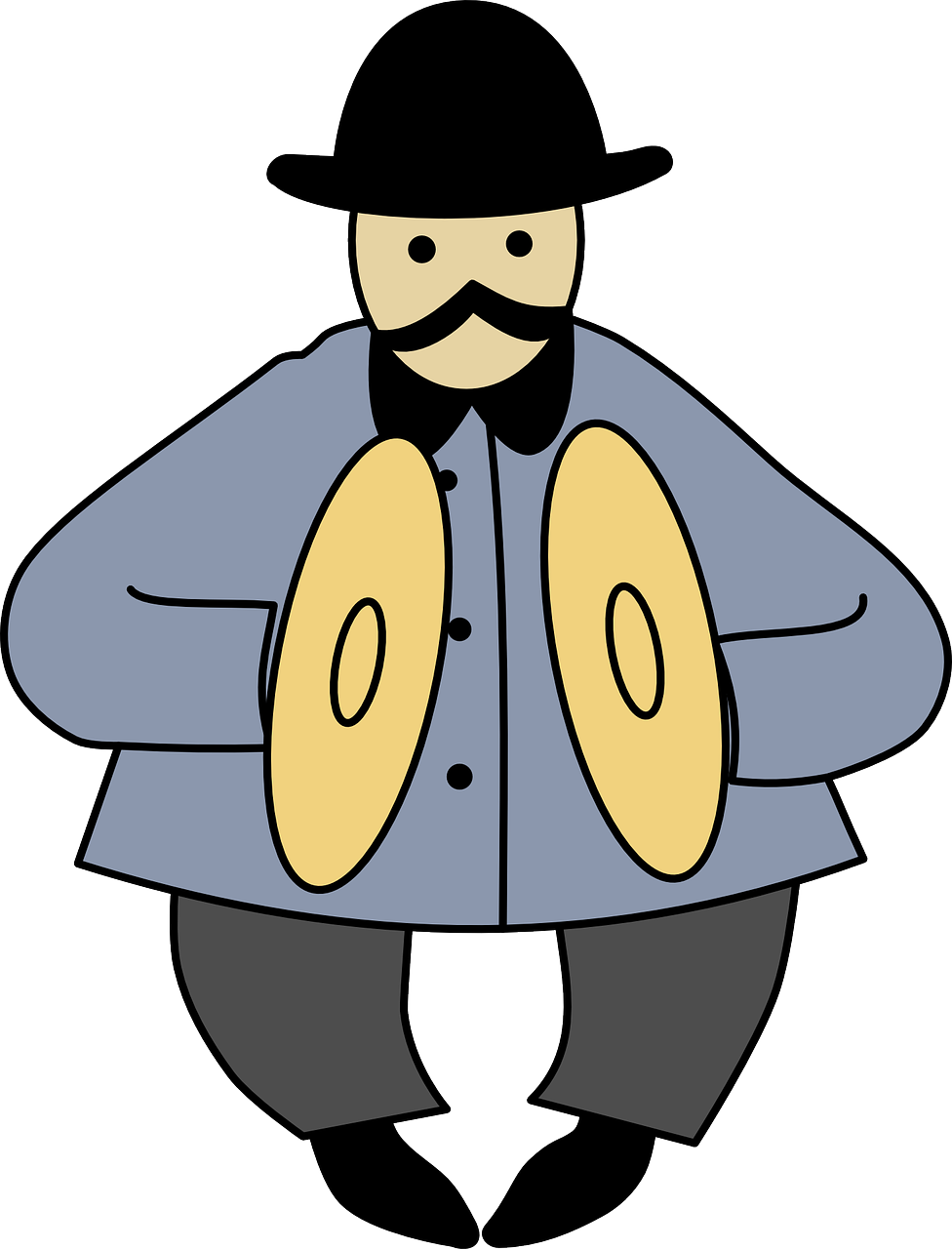 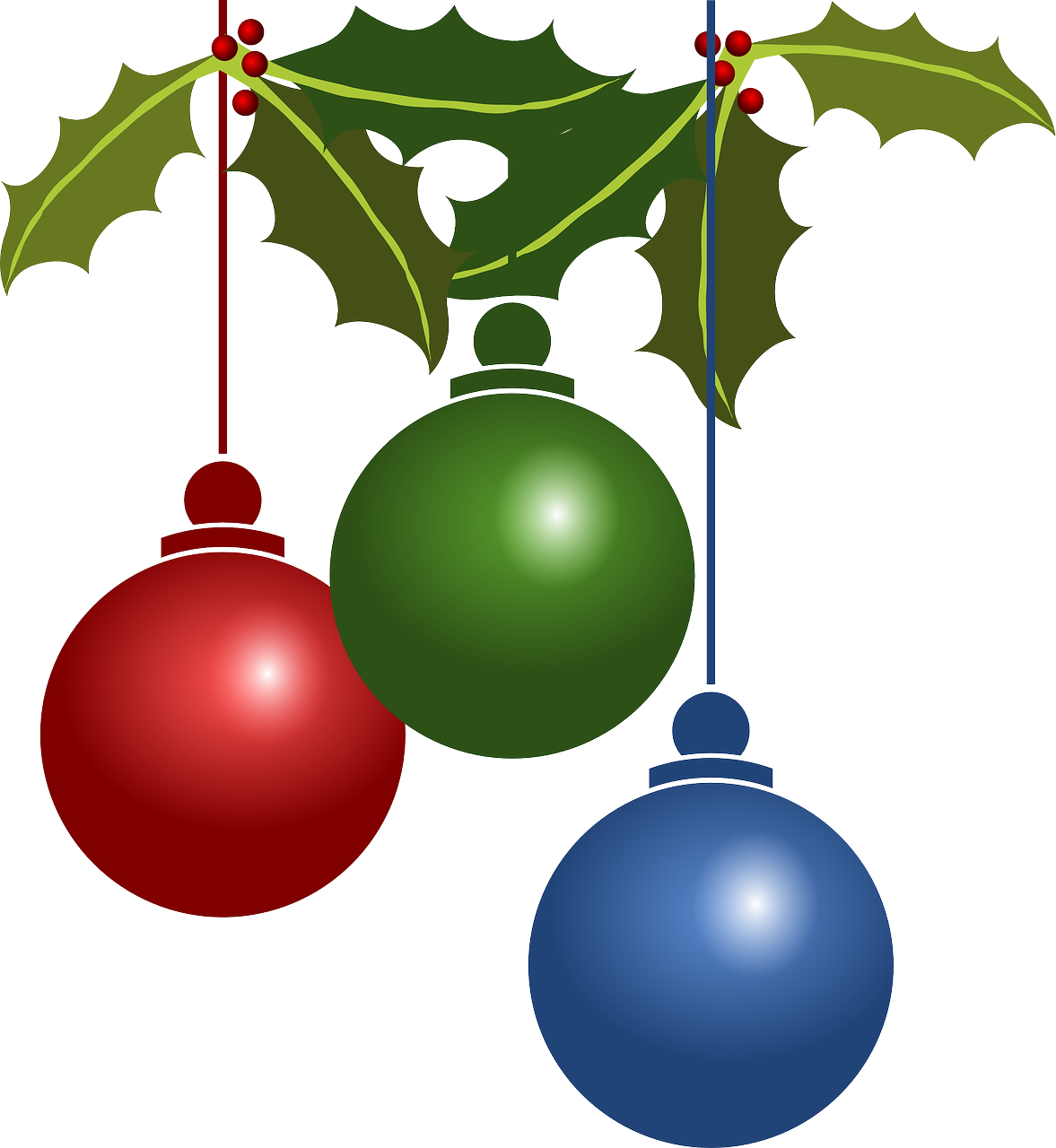 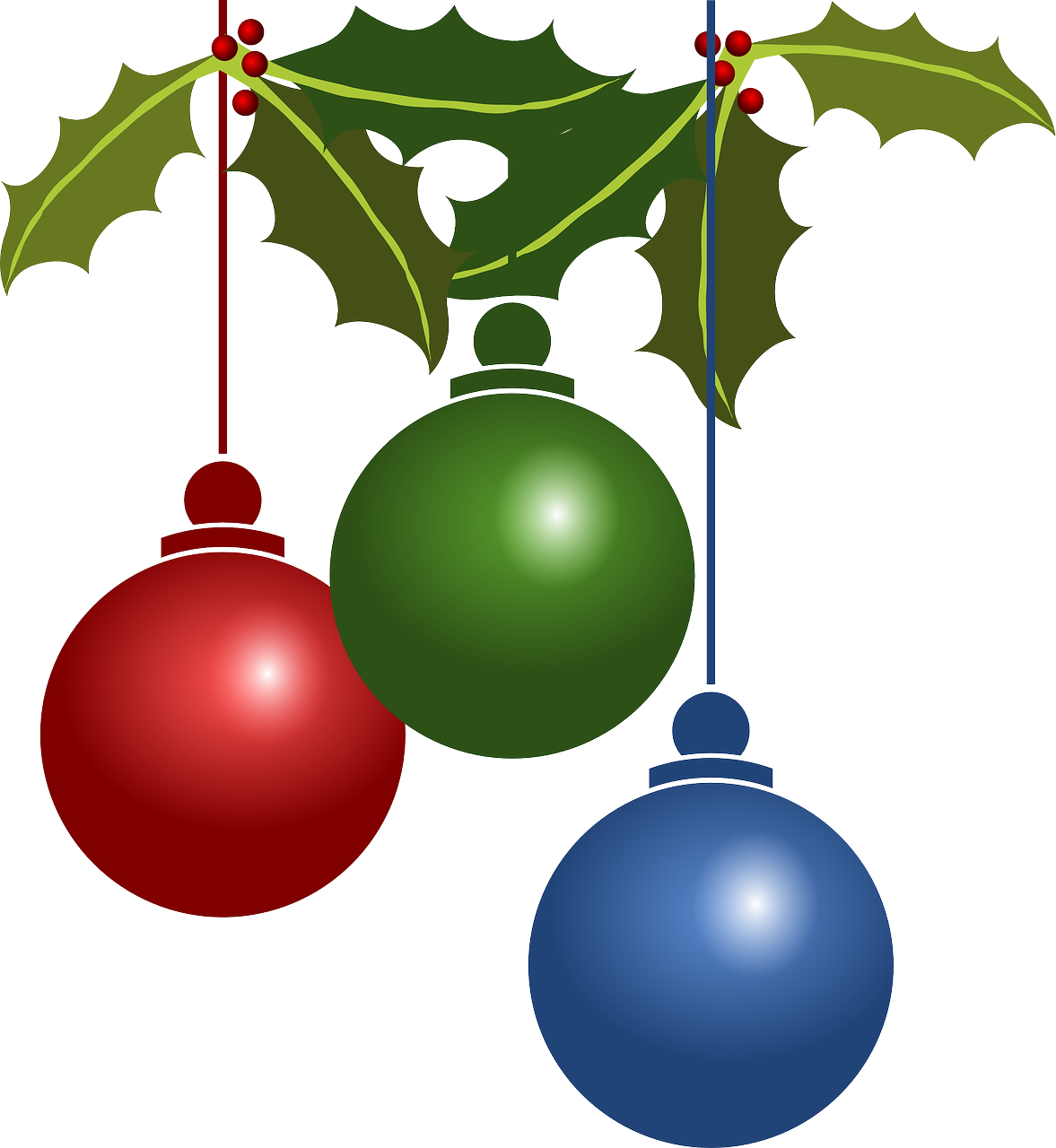 ornamento
ornamento
címbalos
címbalos
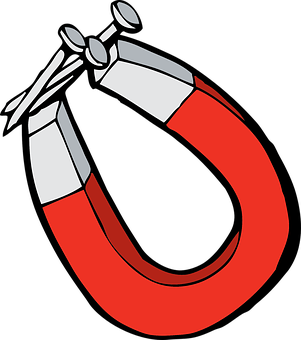 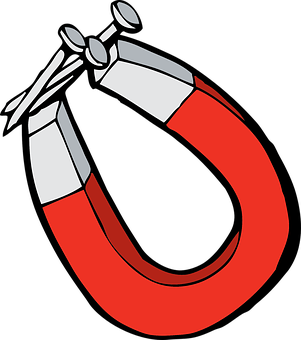 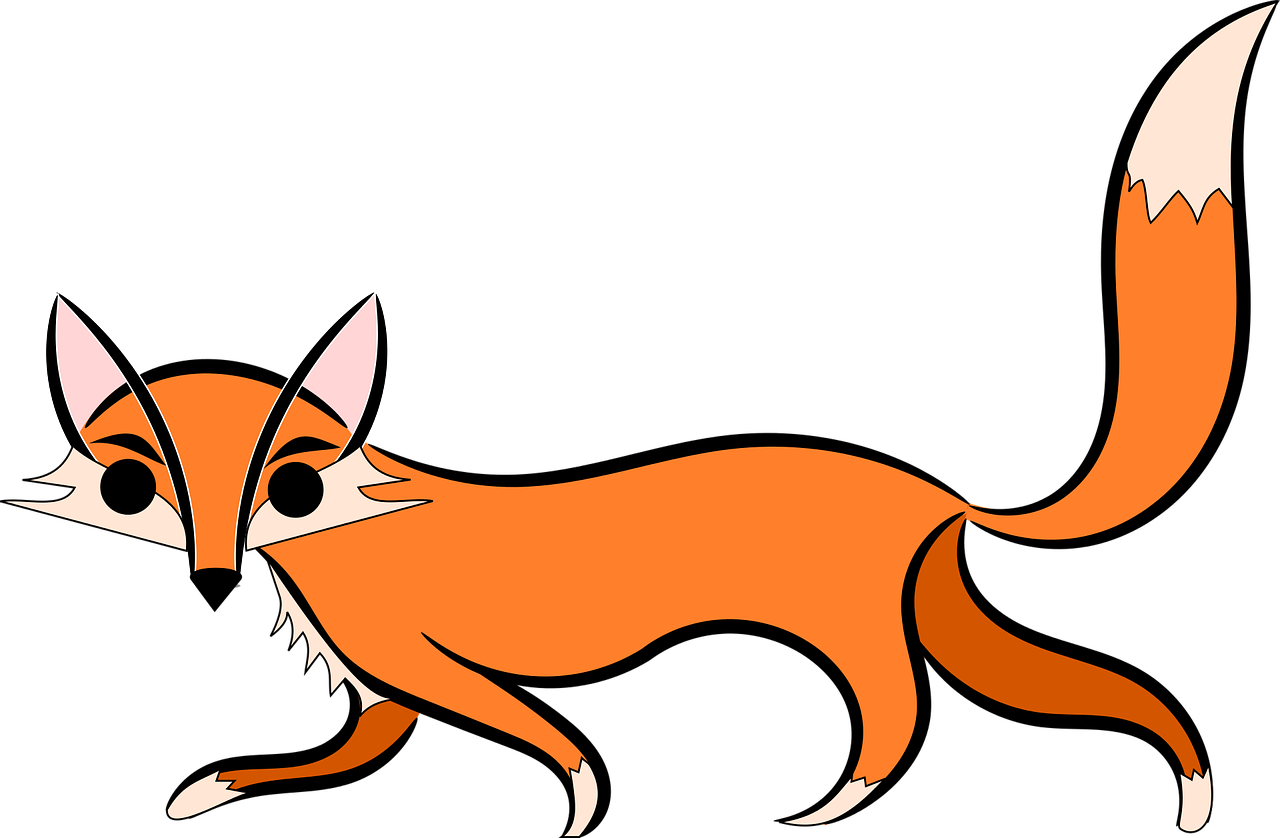 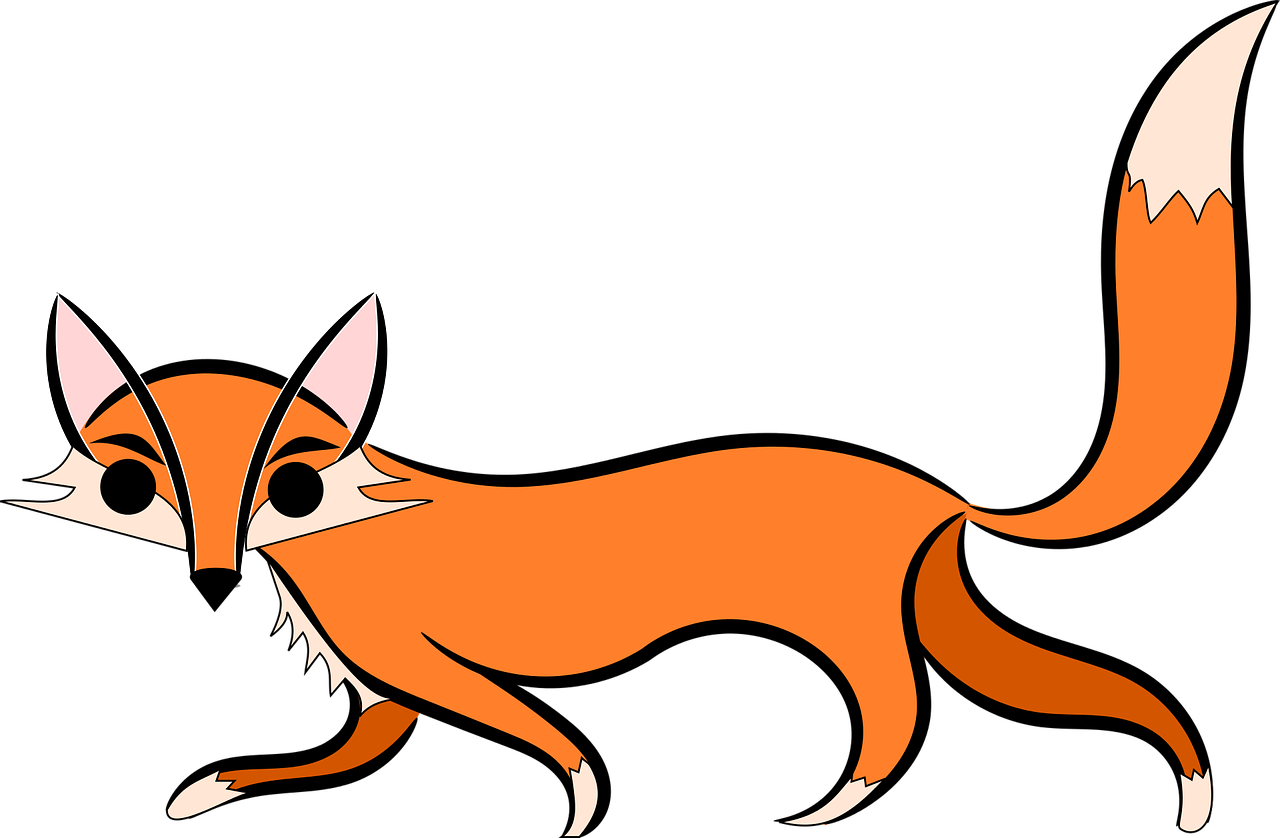 imán
imán
zorro
zorro
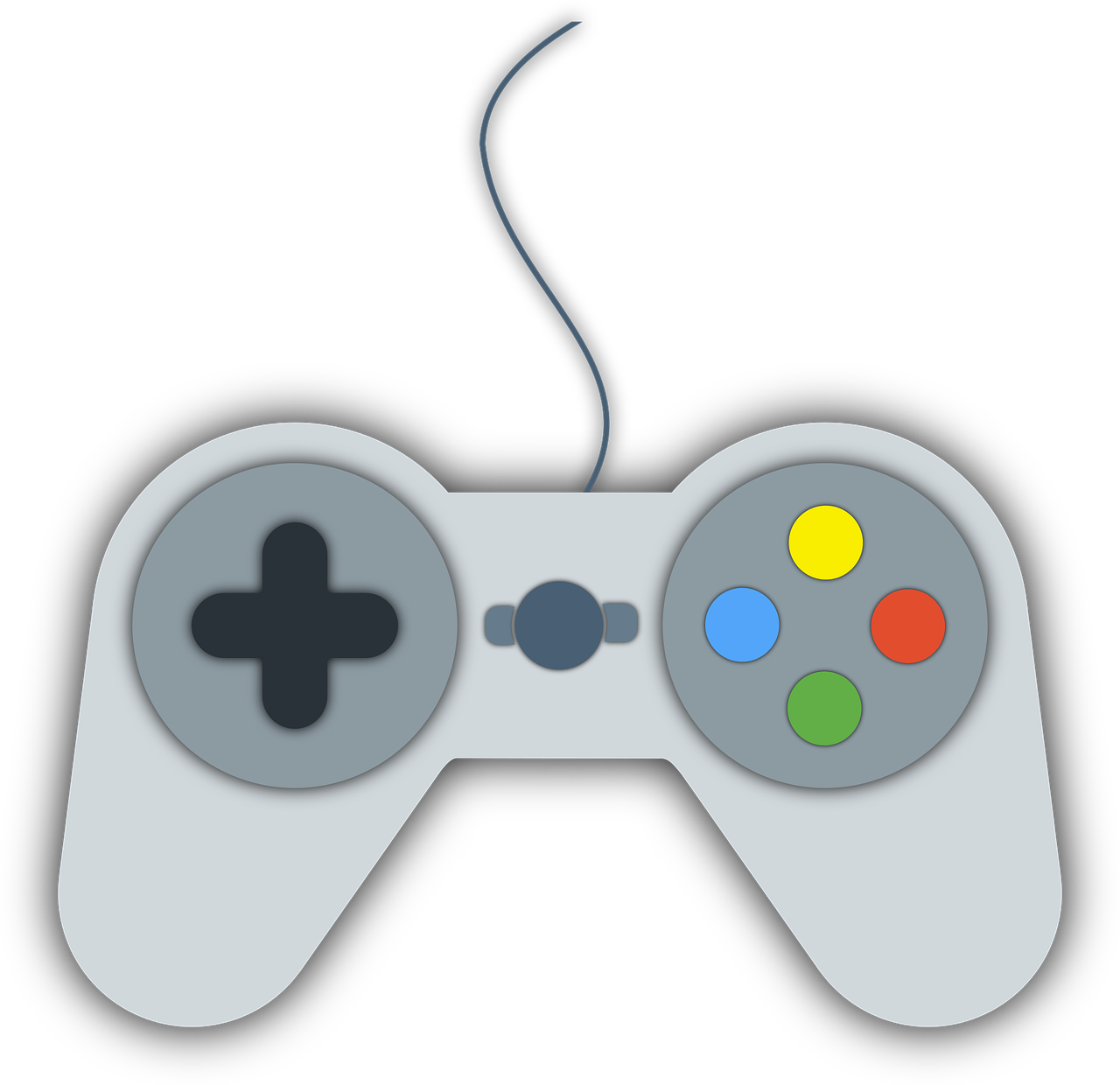 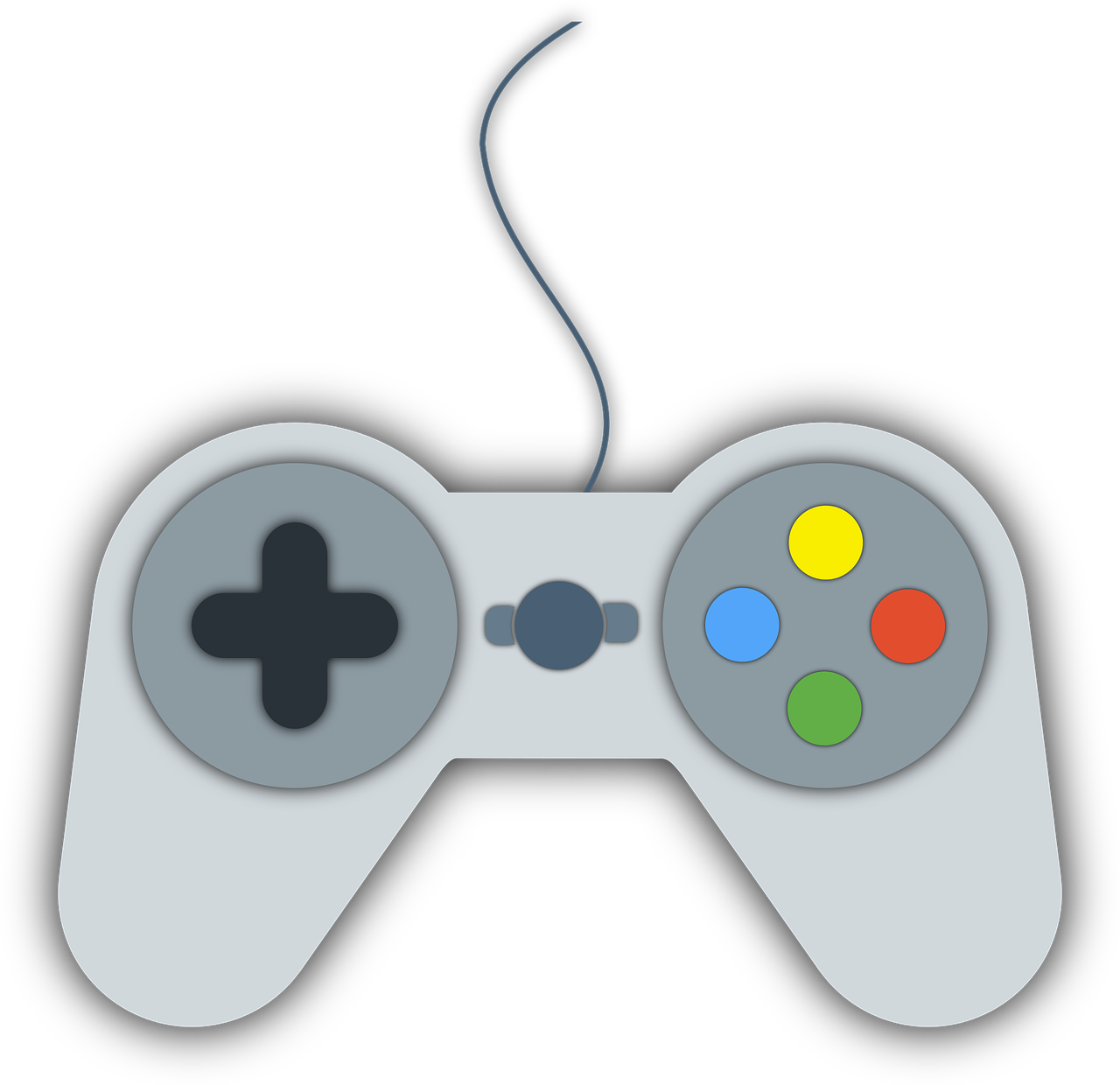 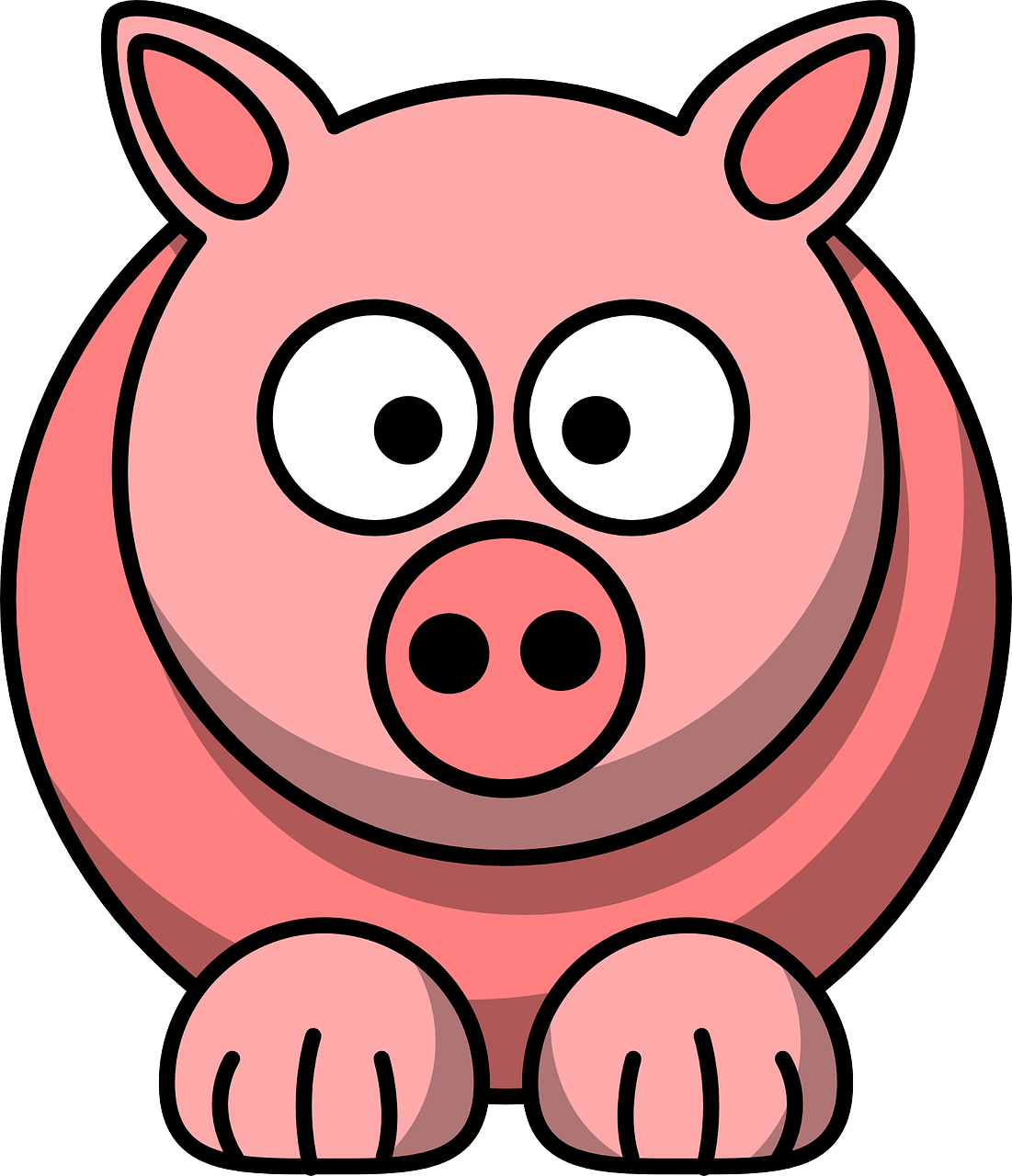 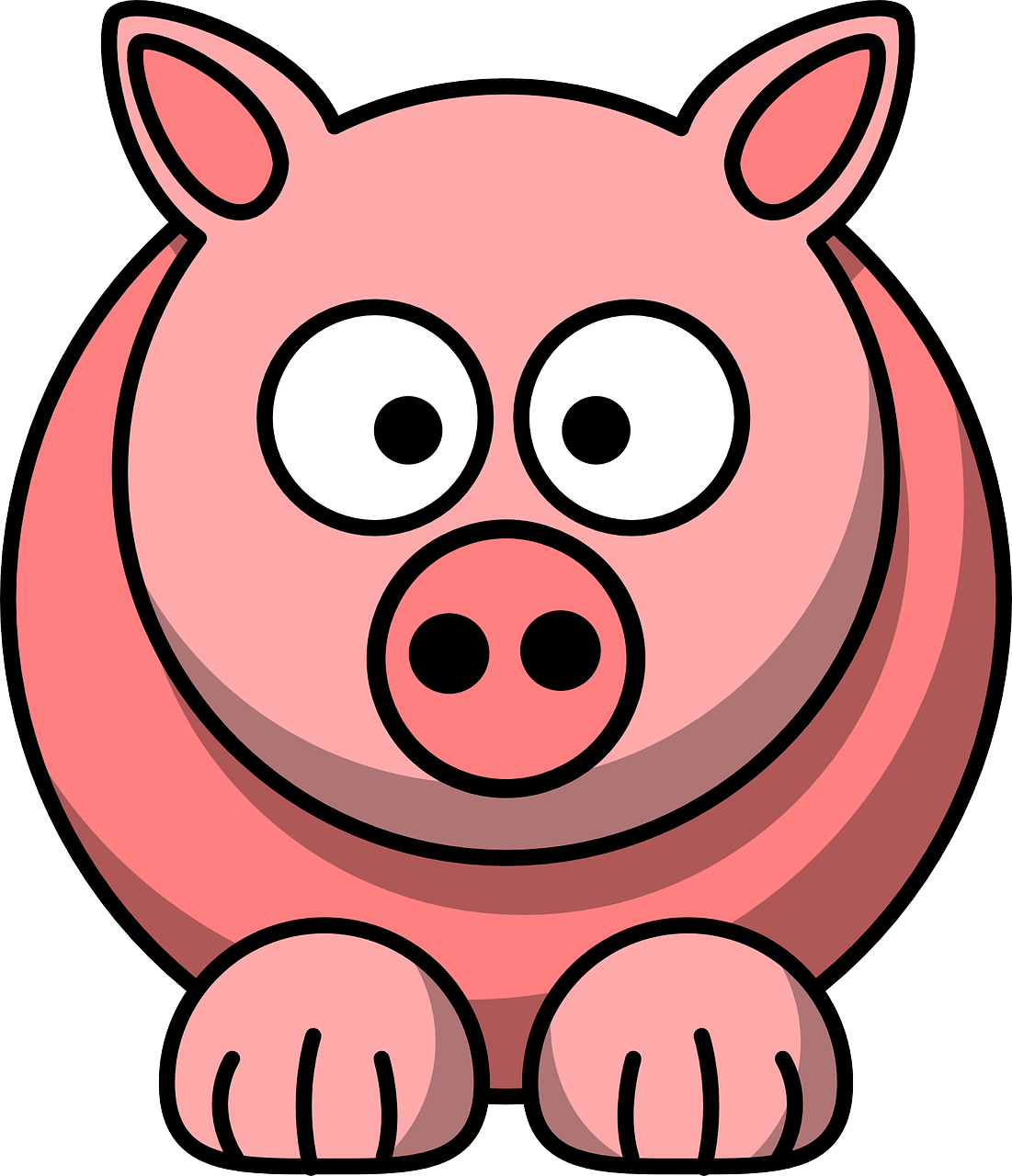 consola
consola
cerdo
cerdo
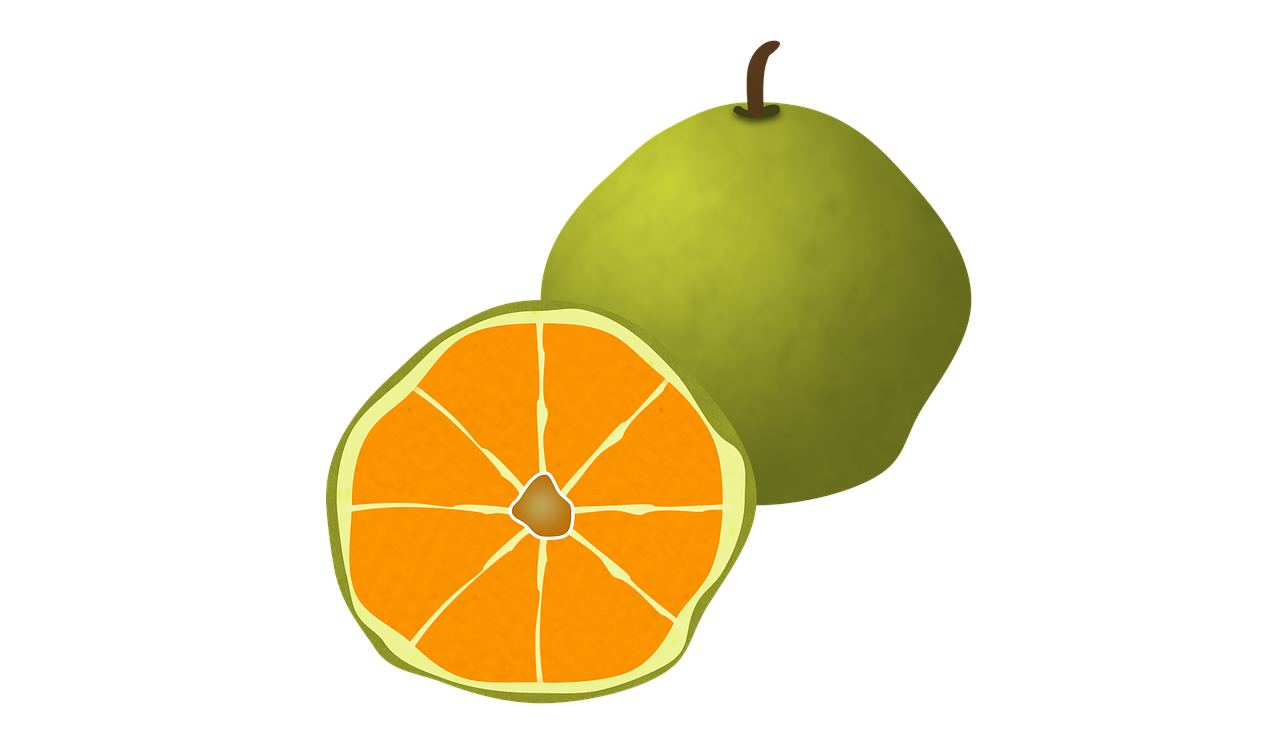 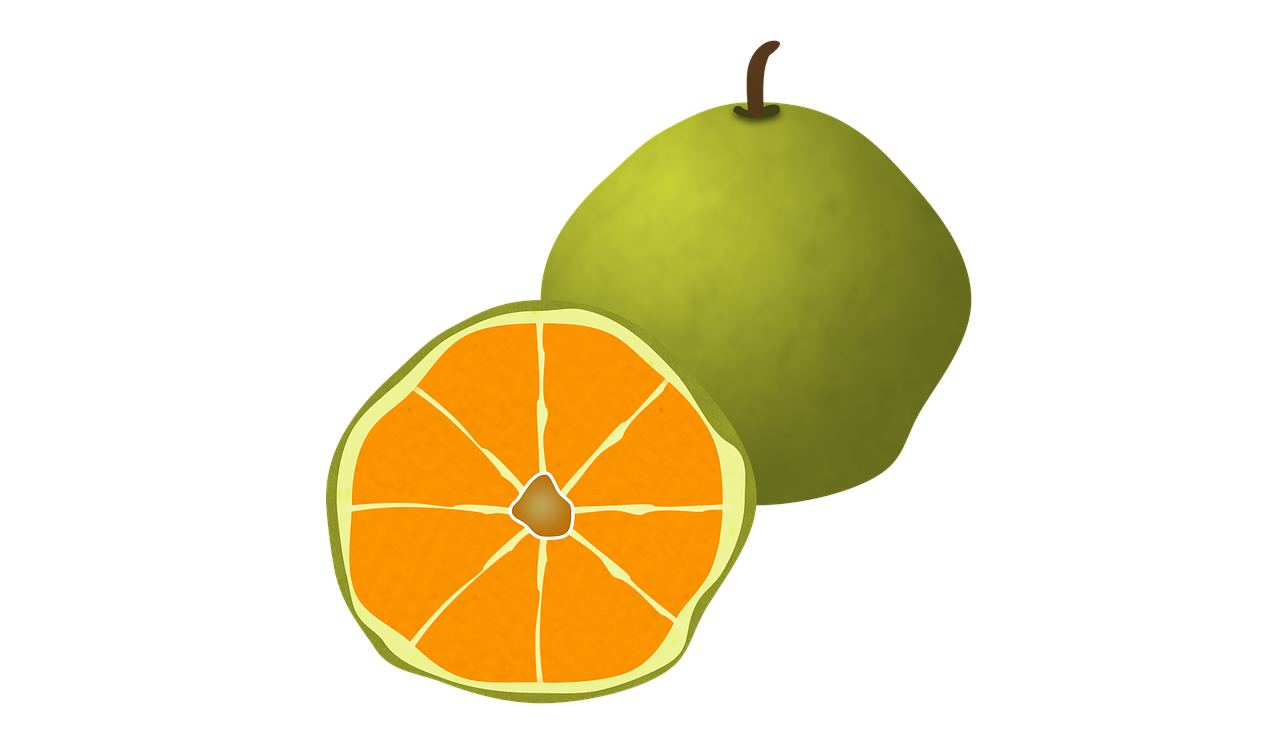 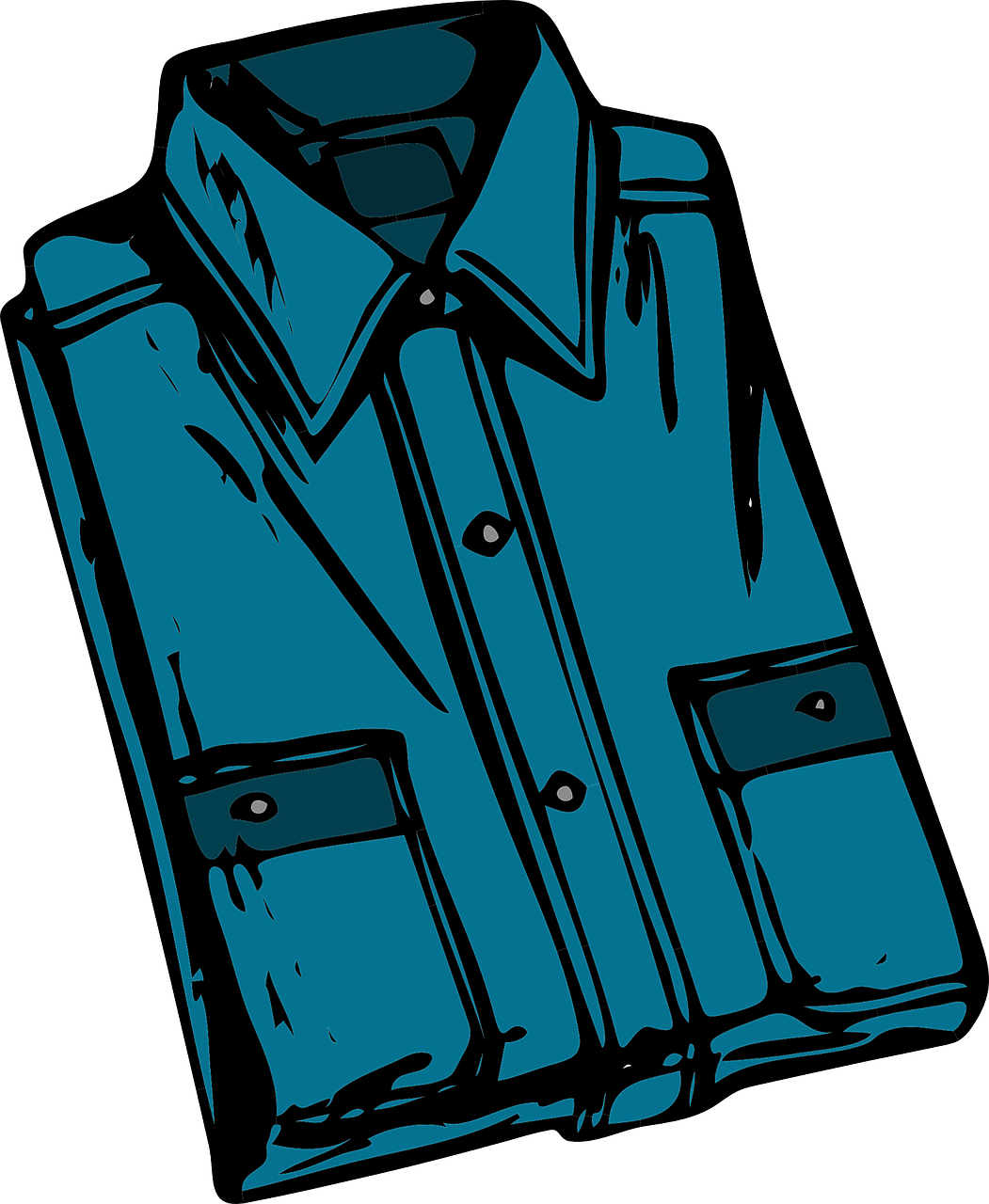 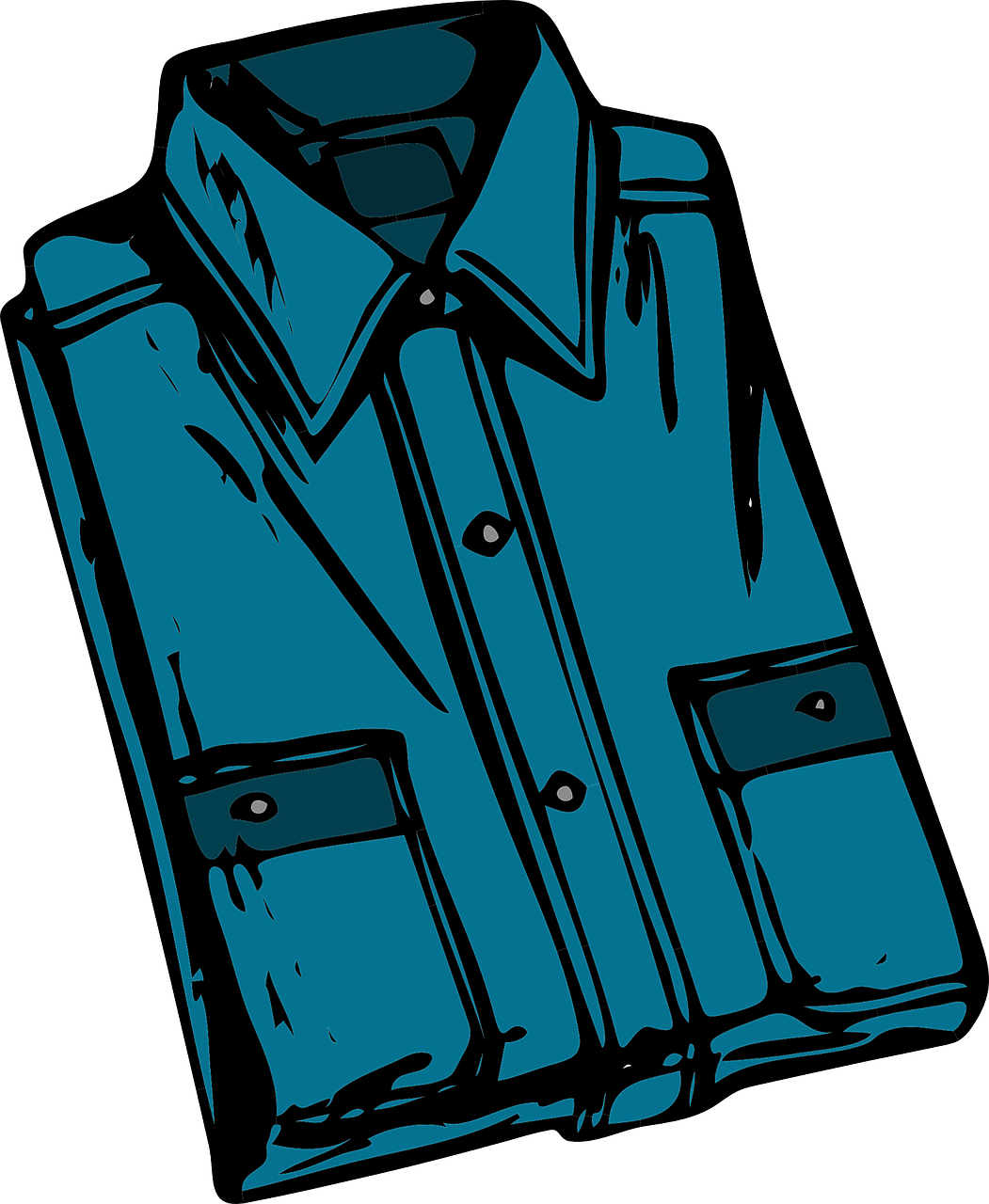 ugli
ugli
camisa
camisa
Read aloud the Spanish name and the Christmas present with the same initial sound. You have not learnt these words so use what you know about how to pronounce Spanish.
Read aloud the Spanish name and the Christmas present with the same initial sound. You have not learnt these words so use what you know about how to pronounce Spanish.